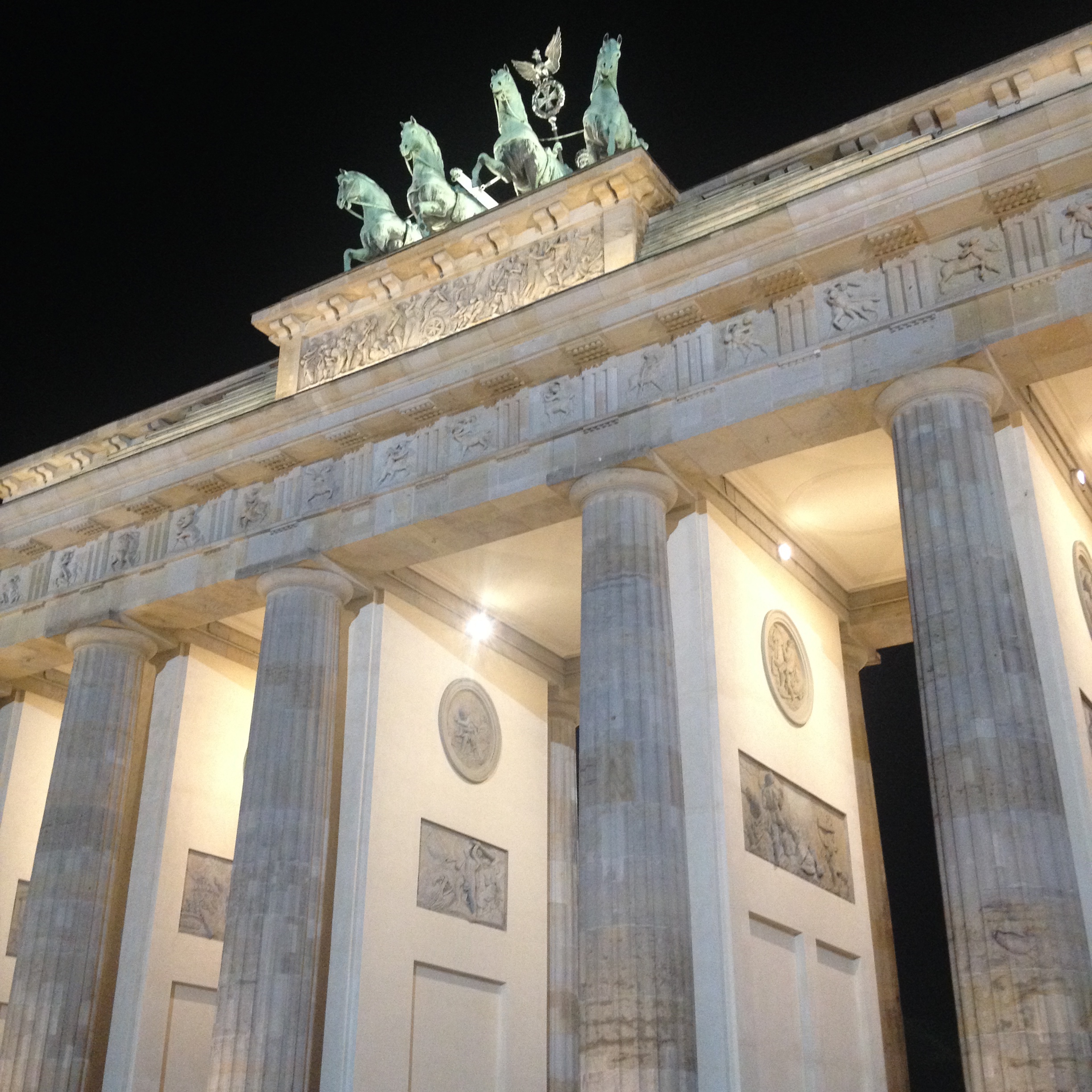 Berlijn 2016
Informatieavond 27 september 2016
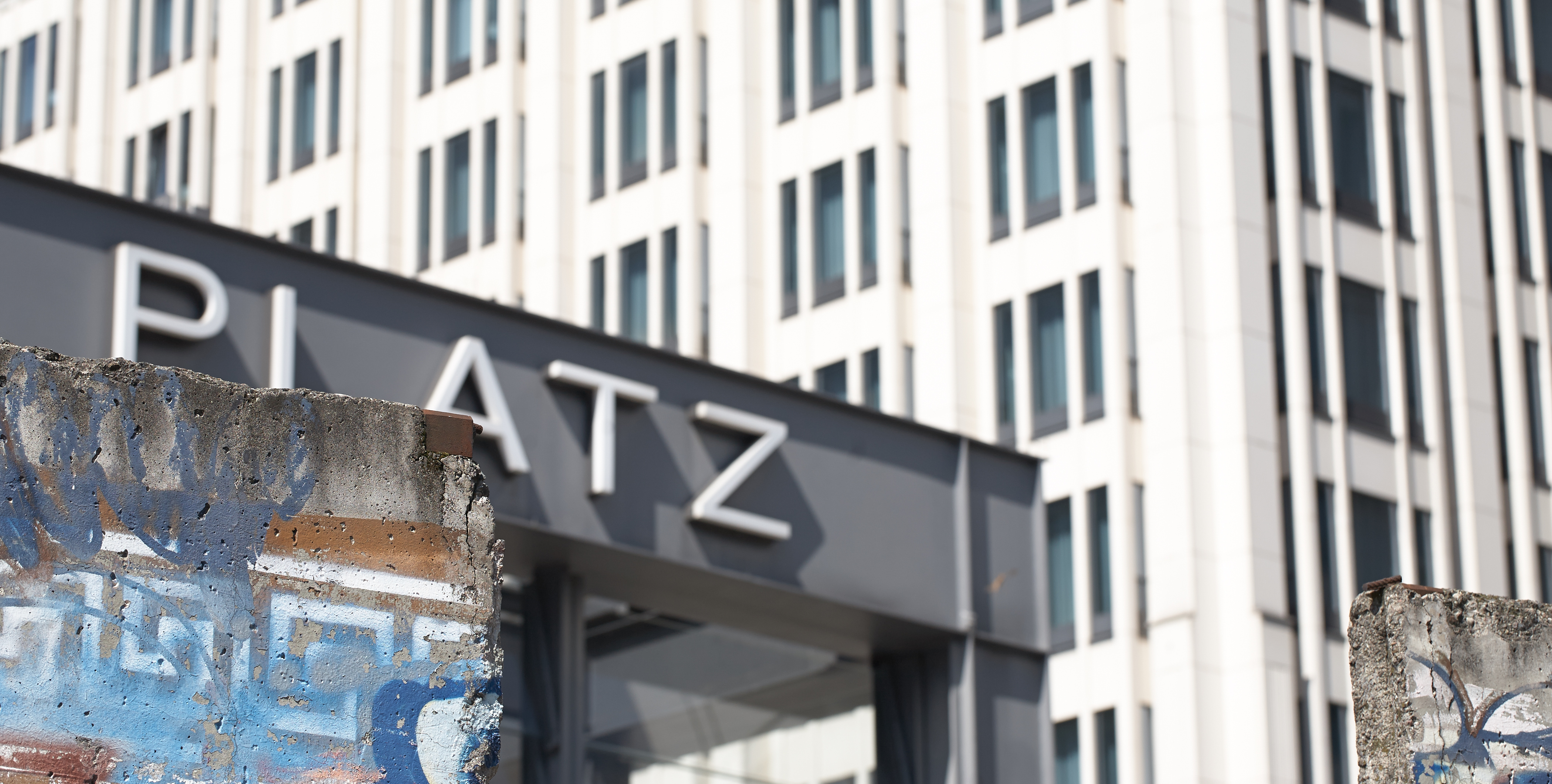 Vanavond gaat het over:
Programma Berlijnreis
Begeleiding
Voorzorgen: dieet, medicijnen
Afspraken over gedrag
Kosten van de reis
Heen- en terugreis
Hotel
Wat u nog van ons kunt verwachten
Wat u nog kunt doen
Vragen
Programma Berlijnreis
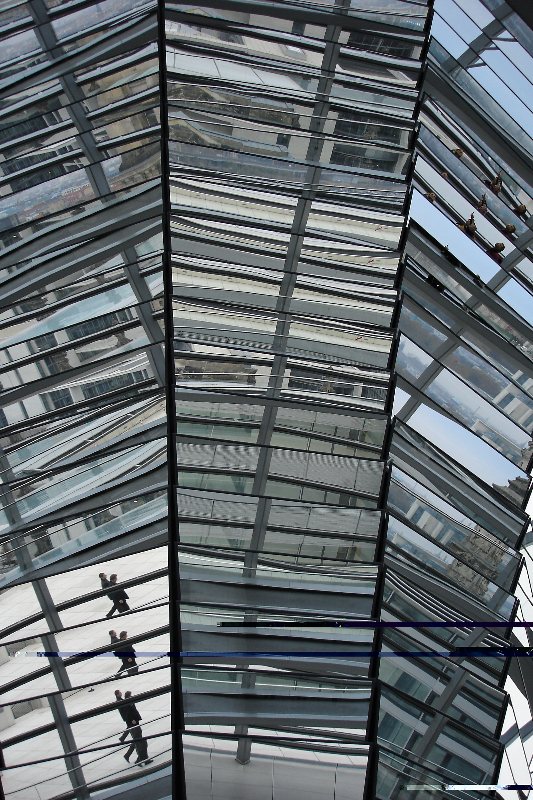 Bekijken en bezoeken
Leren, oefenen
Plezier hebben
Bekijken en bezoeken
Architectuur, klassiek en modern
Bezienswaardigheden
Tentoonstellingen
Topographie des Terrors (WO II)
Deutsches Historisches Museum
Hohenschönhausen (DDR-gevangenis)
Sachsenhausen (concentratiekamp WO II)
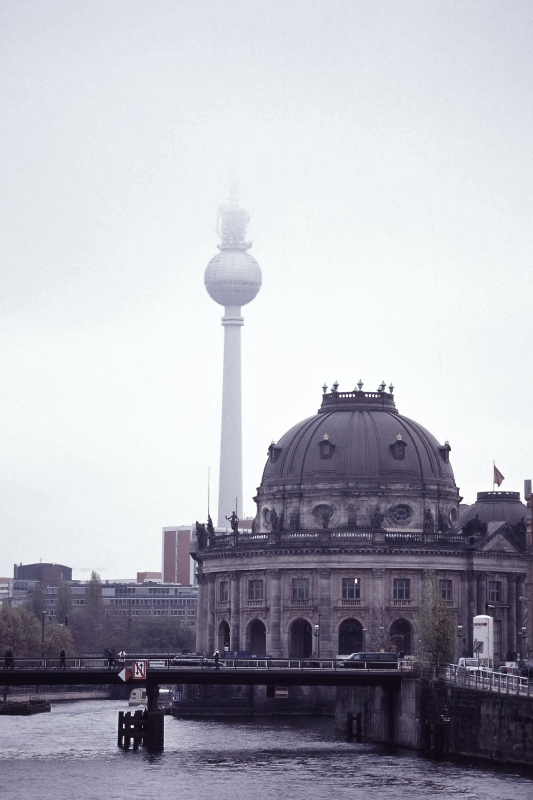 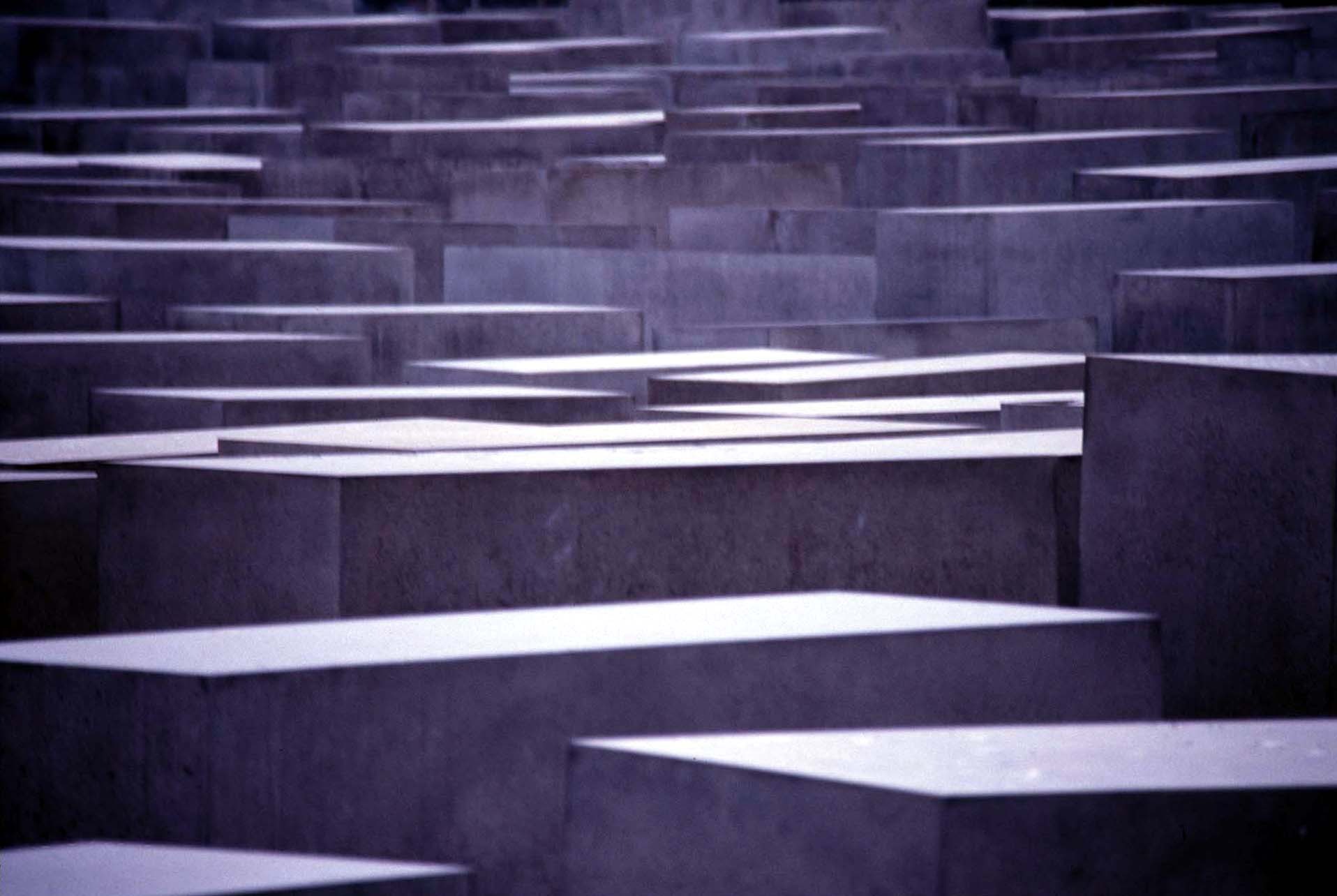 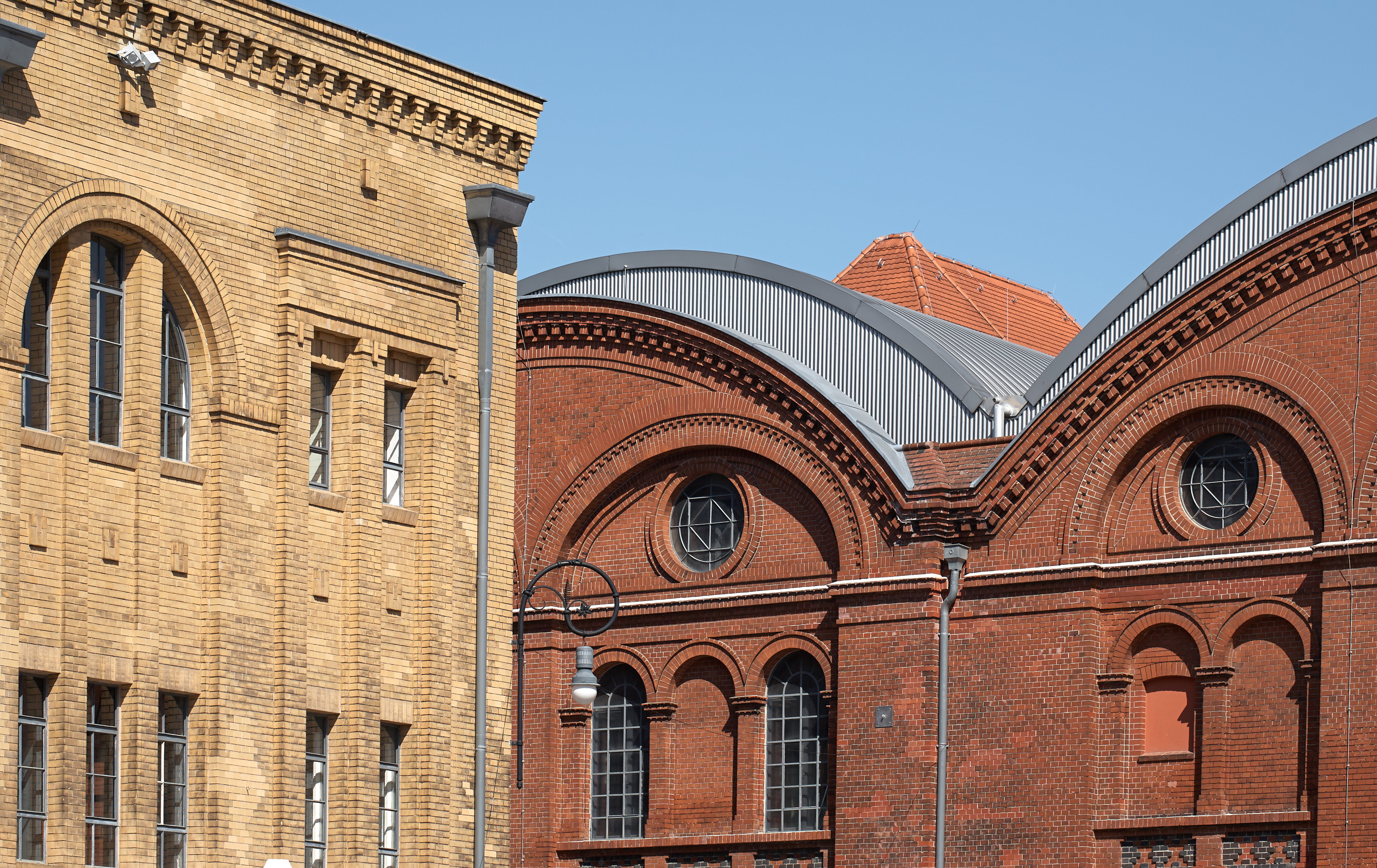 Leren, oefenen
Taalstad
Duits of Engels
Spreekvaardigheid oefenen
Op niveau, aangegeven door docent
Artikelen ter voorbereiding,in de klas al aan de orde.
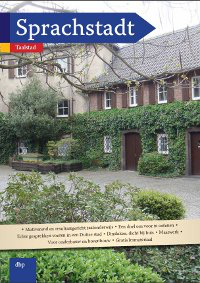 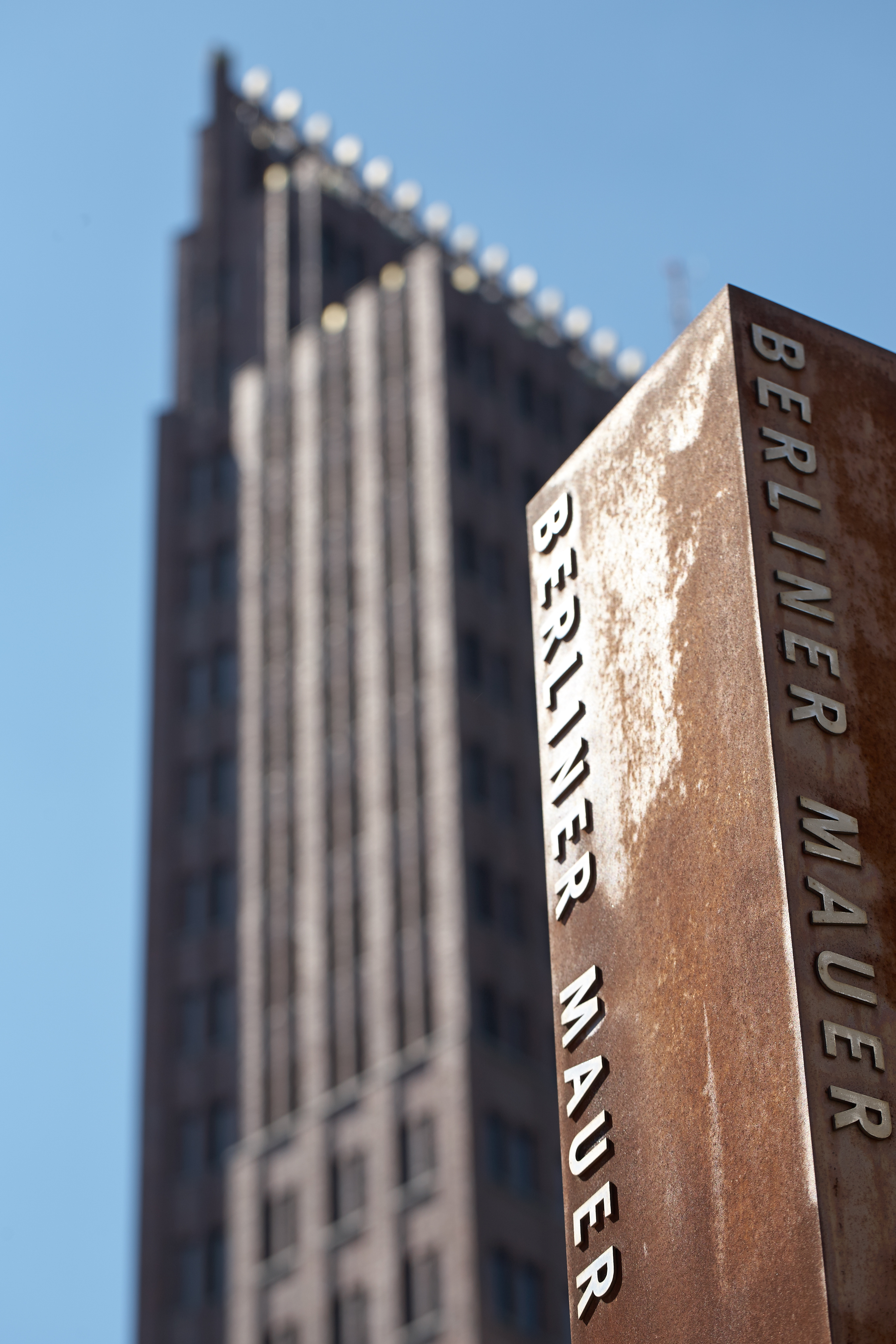 Plezier hebben
Samen eten
Bowlen: Berolina Bowling
Show: The One, Friedrichstadtpalast
Shoppen
Dingen ontdekken.
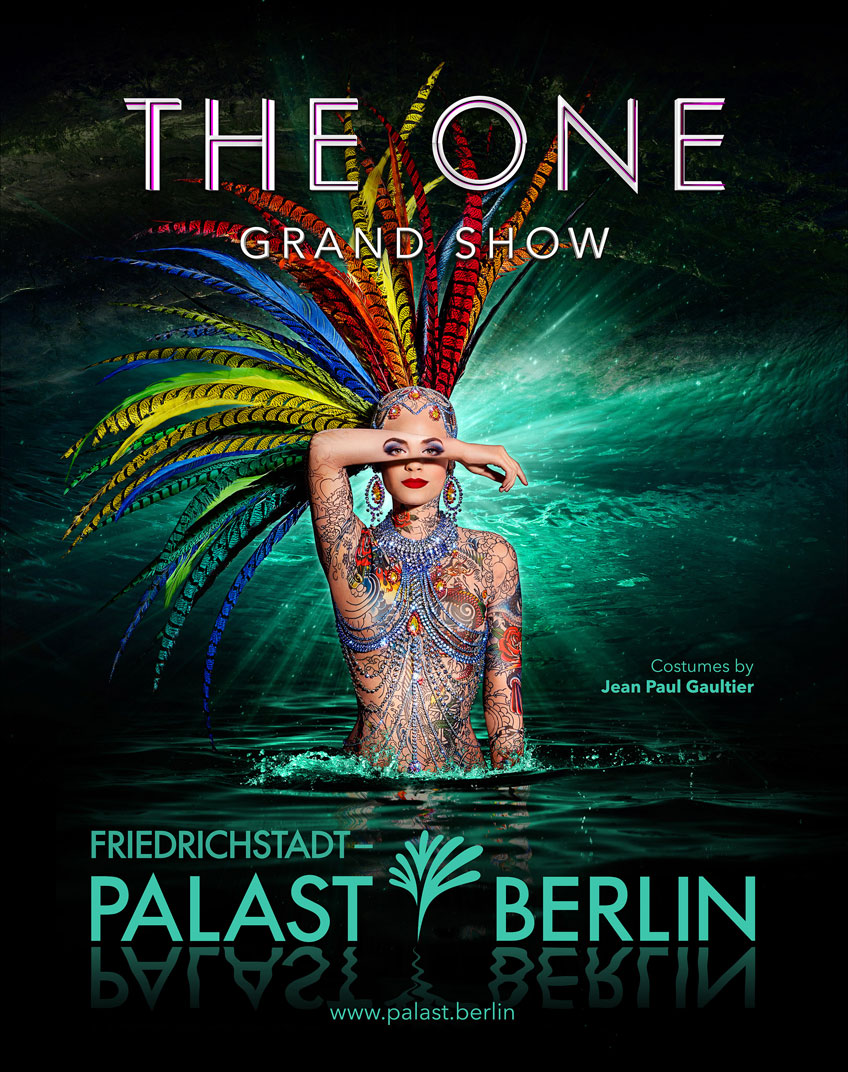 Begeleiding
Mevrouw M. Snieder (Duits, Art&Culture, zorgcoördinator)
Mevrouw S. Biegel (Natuurkunde)
De heer R. Van Riel (Aardrijkskunde)
Voorzorgen
We inventariseren deze week (via mentoren):
Medicatie van leerlingen
Allergieën (ook voedsel!)
Fobieën
Speciale benodigdheden/wensen
Afspraken over gedrag
Gescheiden slapen jongens en meisjes
Geen alcohol, drugs (wiet) etc.
Gedrag in de stad: voorkomend
Regels zoals in de klas
Afspraken worden ondertekend (ouders en leerlingen): “Protocol en contract reizen en excursies”NU INLEVEREN!
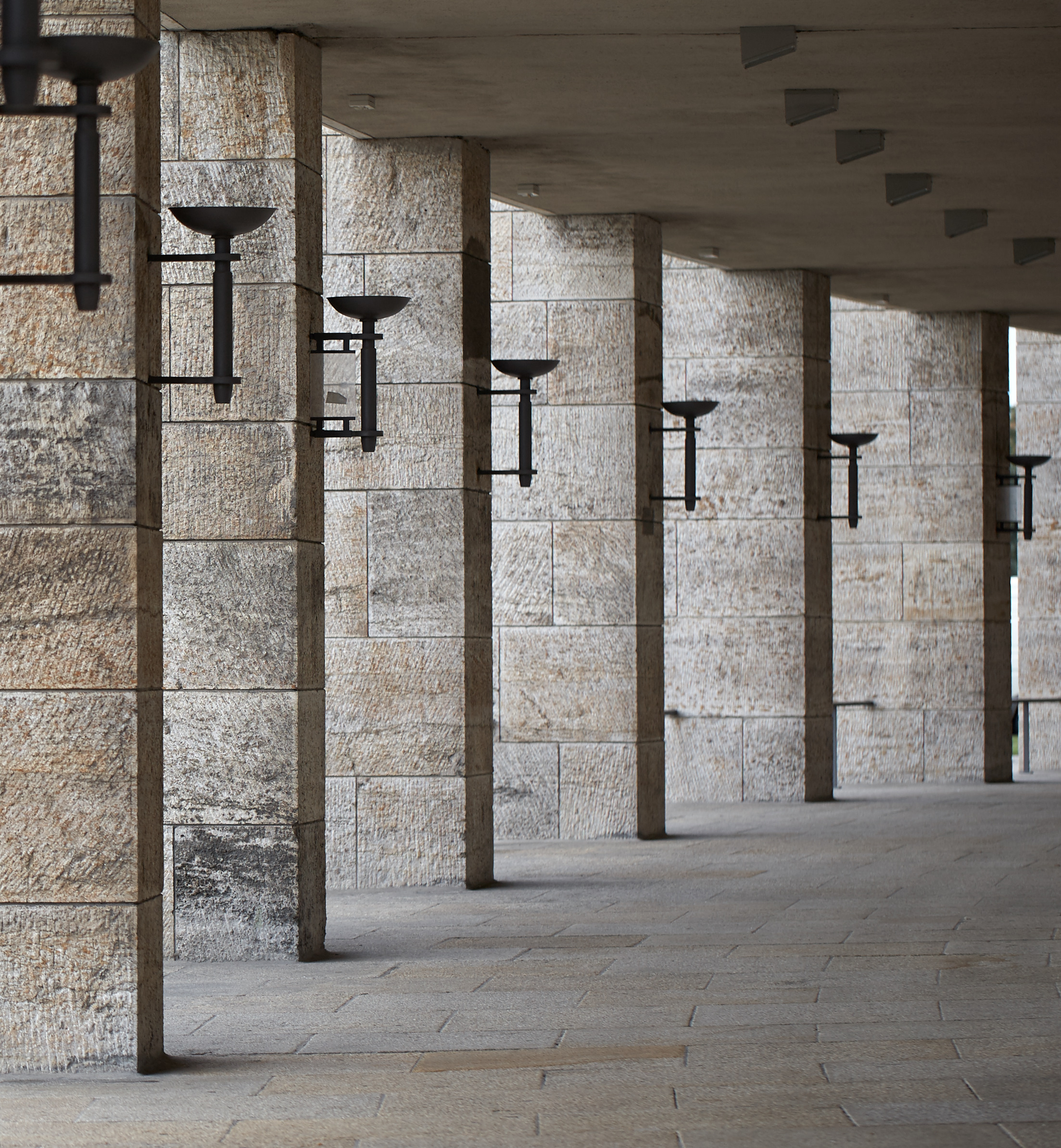 Kosten van de reis
Budget per leerling: €430

Reis (incl. in Berlijn) en verblijf: €235
Eten en drinken: €110
Musea, tentoonstellingen: €30
Plezier maken: €60

Eigen rekening leerlingen: lunches + 1 diner + extra openbaar vervoer
Heen- en terugreis
Heenreis: Maandag 10 oktober
Verzamelen: 06.30 uur
Aankomst in Berlijn: ca. 17.00 uur

Terugreis: Vrijdag 14 oktober
Aankomst: ca. 22.00 uur
Hotel
Grand City Hotel Berlin East
Landesberger Allee 203
Berlin
www.grandcityhotels.com
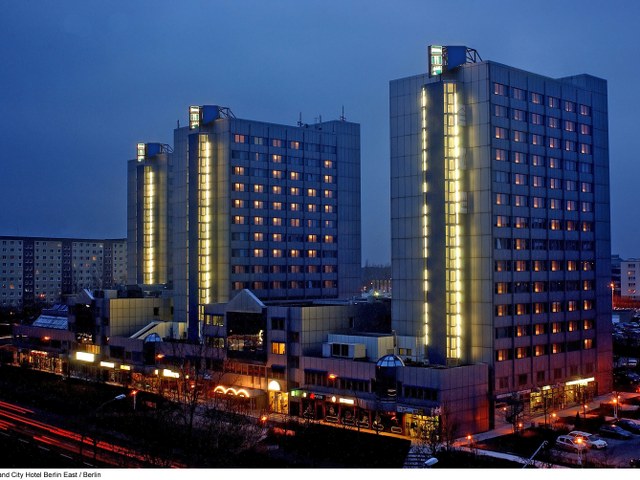 Wat u nog van ons kunt verwachten
Inventarisatie Voorzorgen (via mentoren)
Protocol en contract reizen en excursies: nu ontvangen
Programmaboekje (met informatie voor thuisblijvers + vertrek-/aankomsttijd)
Indicatie budget per leerlingen (eigen rekening)
Maximale omvang bagage

Leerlingen:
Programmaboekje
Digitale reader met artikelen over Berlijn (nu al beschikbaar)
Wat kunt u nog doen?
Praten met leerlingen over verwachtingen:Wat wil uw kind leren, te weten komen, in Berlijn?
Vertellen over uw eigen ervaringen in Berlijn.
Praten over de Koude Oorlog en Tweede Wereldoorlog (Vervolging is een rode draad).
Laten zien: “In Europa” – Geert Mak (video / boek)
Notitieboekje.
Vragen?
Nu, in de groep
Straks, in de hal

Of aanR.vanriel@schoter.nl
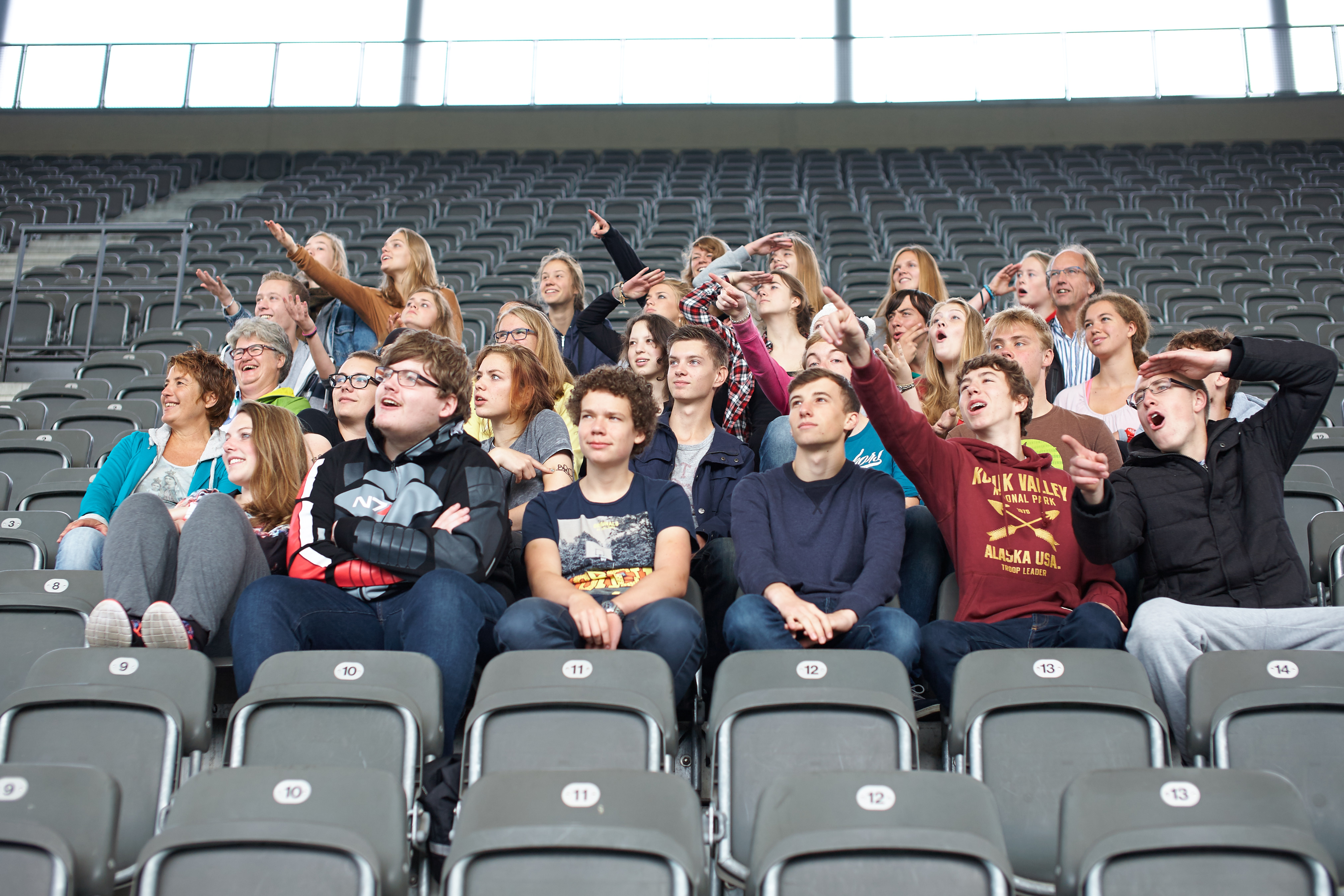 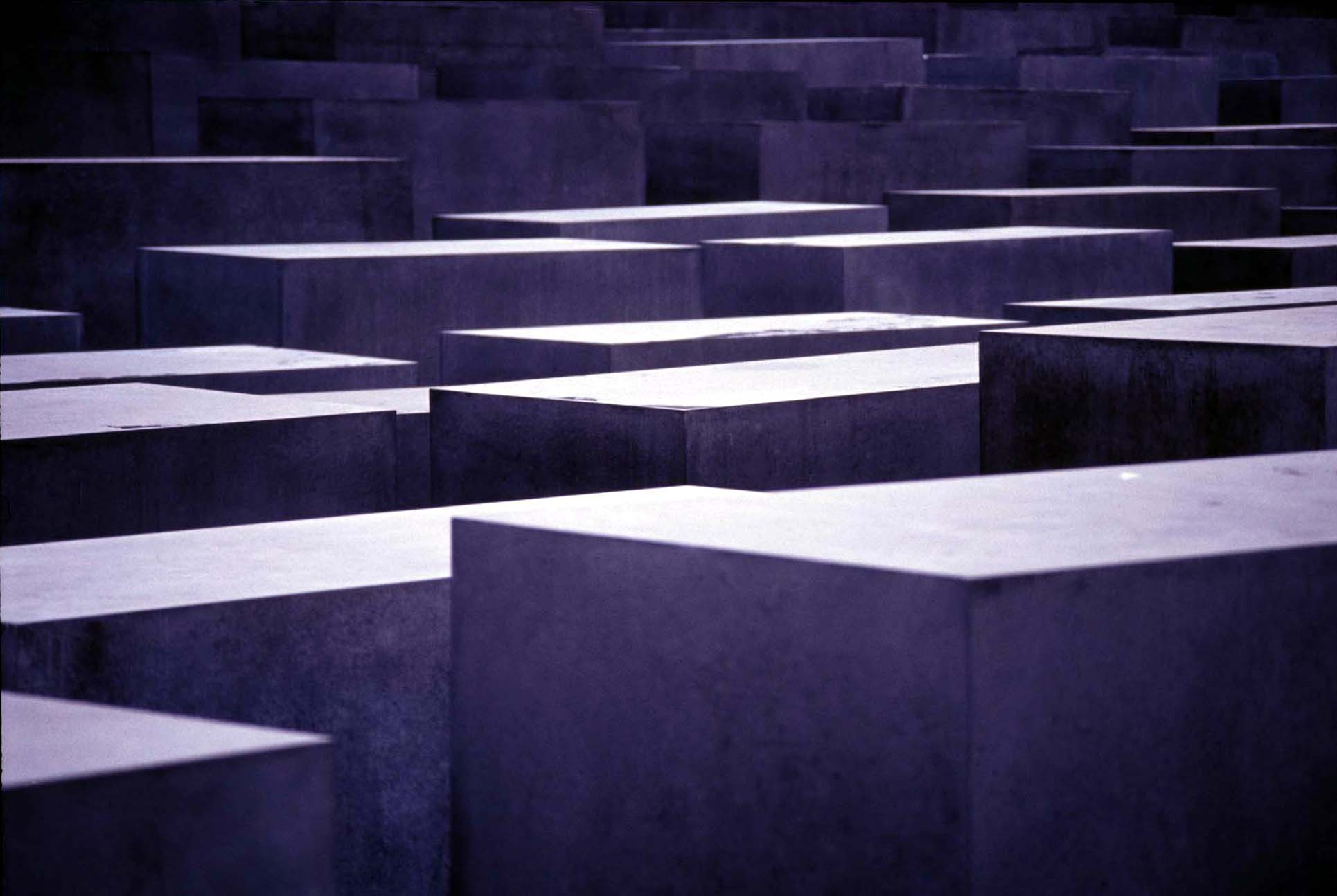 Nu (leerlingen)
Opgeven menukeuze – zie menukaart
Voorkeuren kamergenoot (max 3 personen per kamer).